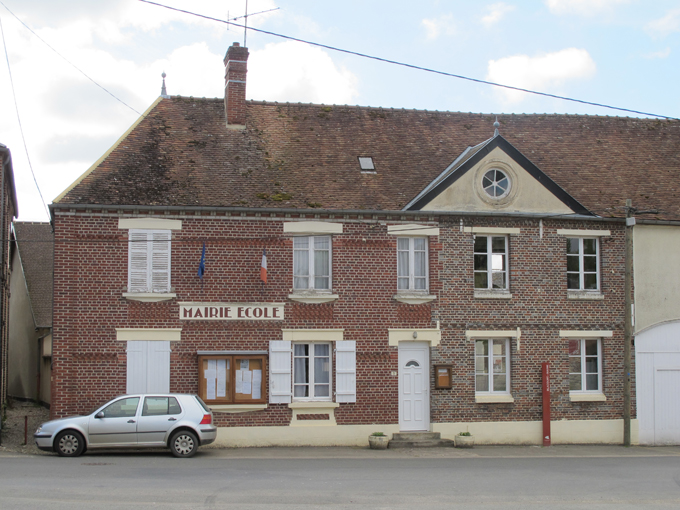 Commune de Blacourt
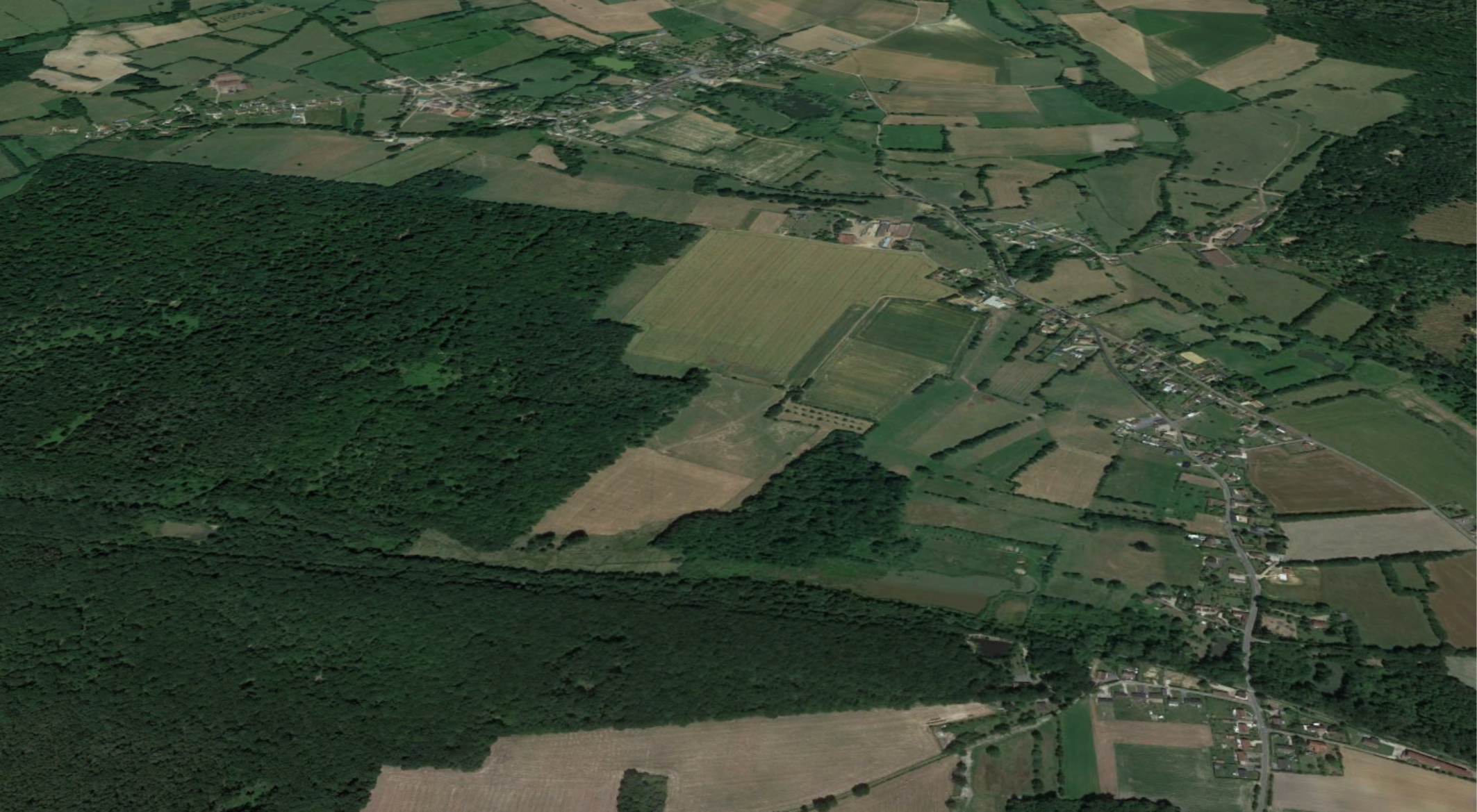 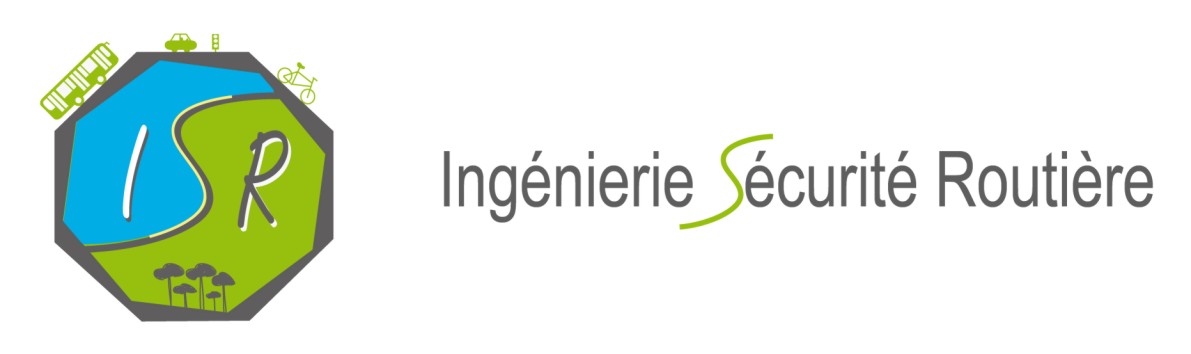 Diagnostic de sécurité et de circulation dans la traversée de Blacourt et de La Haute Rue
19 Avril 2020
6.3 Quelques observations en vidéo
Un stop glissé (montage)
Un poids lourd se dirige vers la Rue de la Boissière
Un demi-tour